Logarithms: Solving equations using logarithms
Intelligent Practice
Silent 
Teacher
Narration
Your Turn
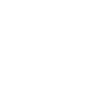 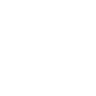 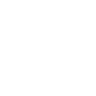 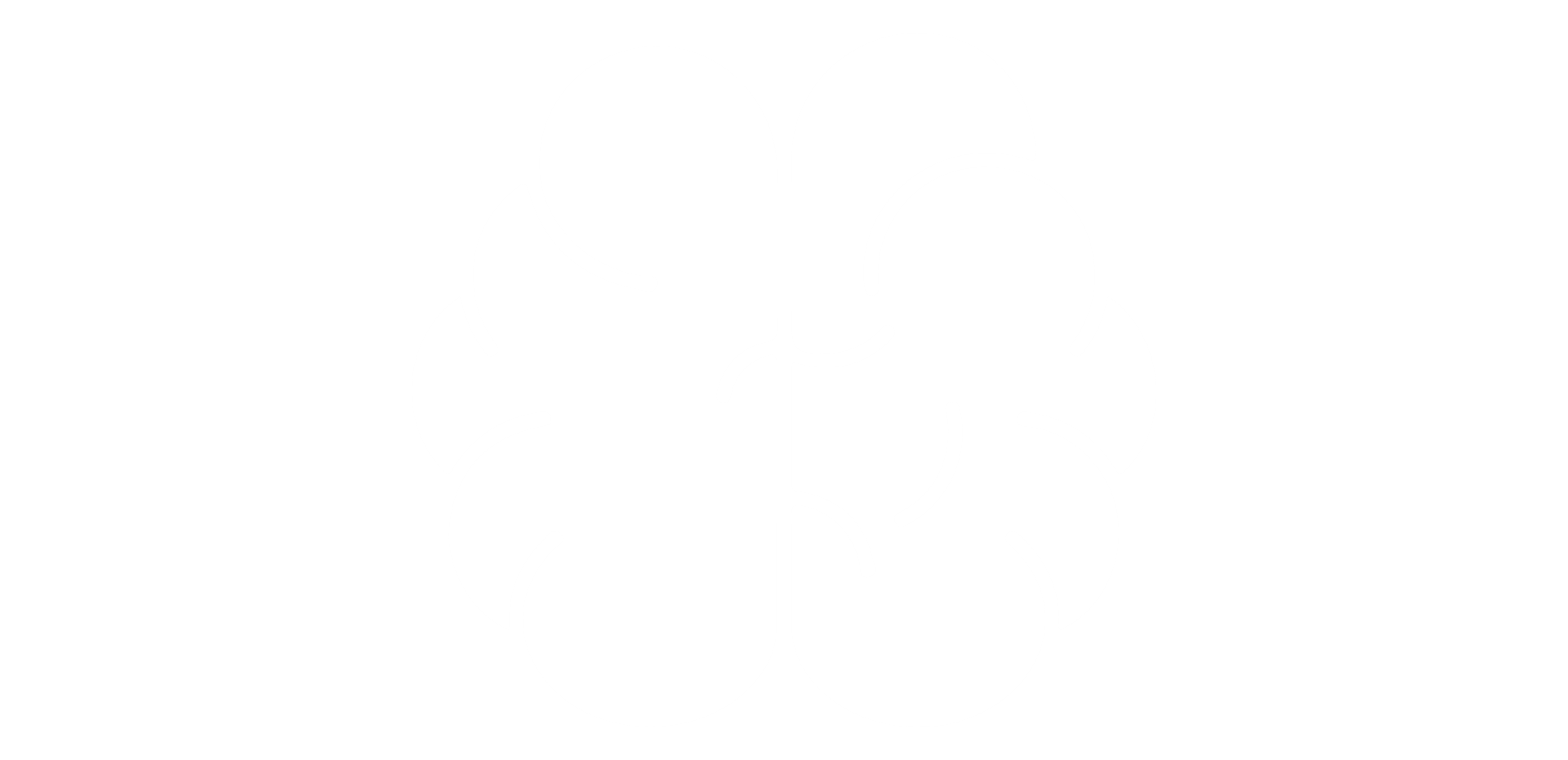 Example
For more videos visit mrbartonmaths.com/videos
Worked Example
Your Turn
Solve the following equations (3sf):
Solve the following equations (3sf):
@mrbartonmaths
@mrbartonmaths
@mrbartonmaths